Double Image
“Blendscapes”
Pat Perry
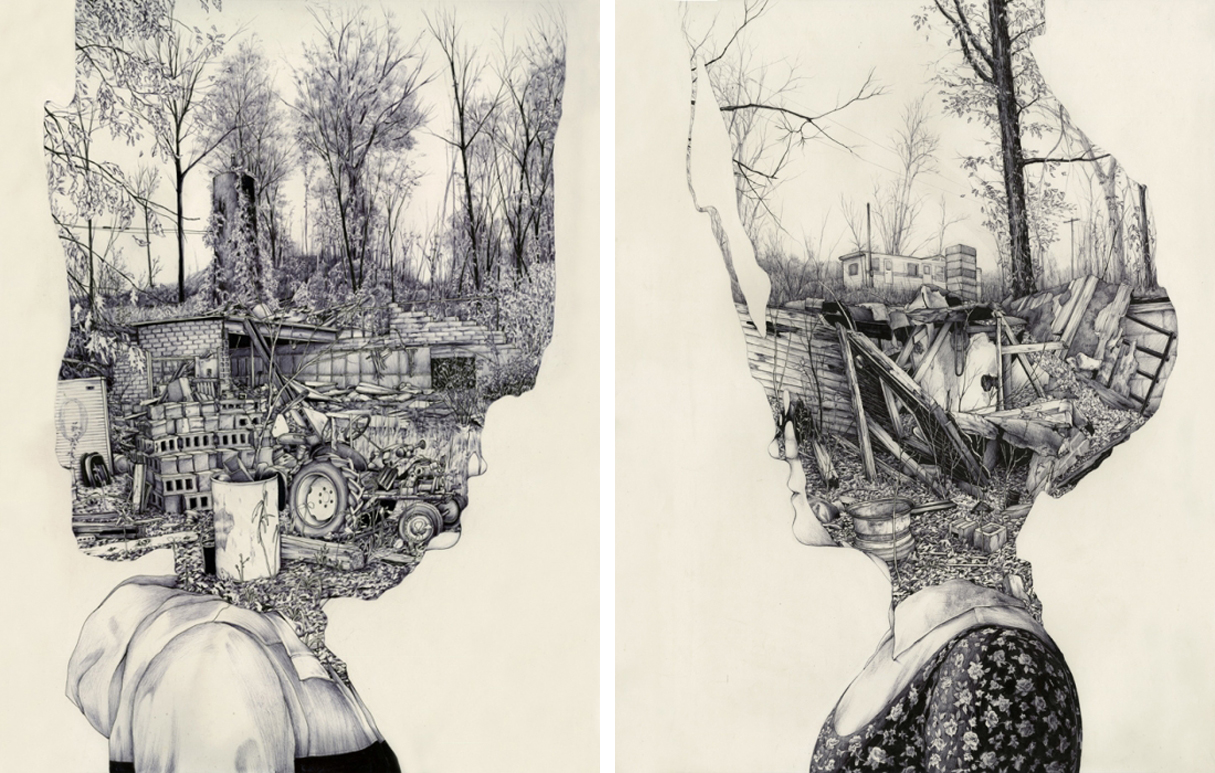 Slava Triptih
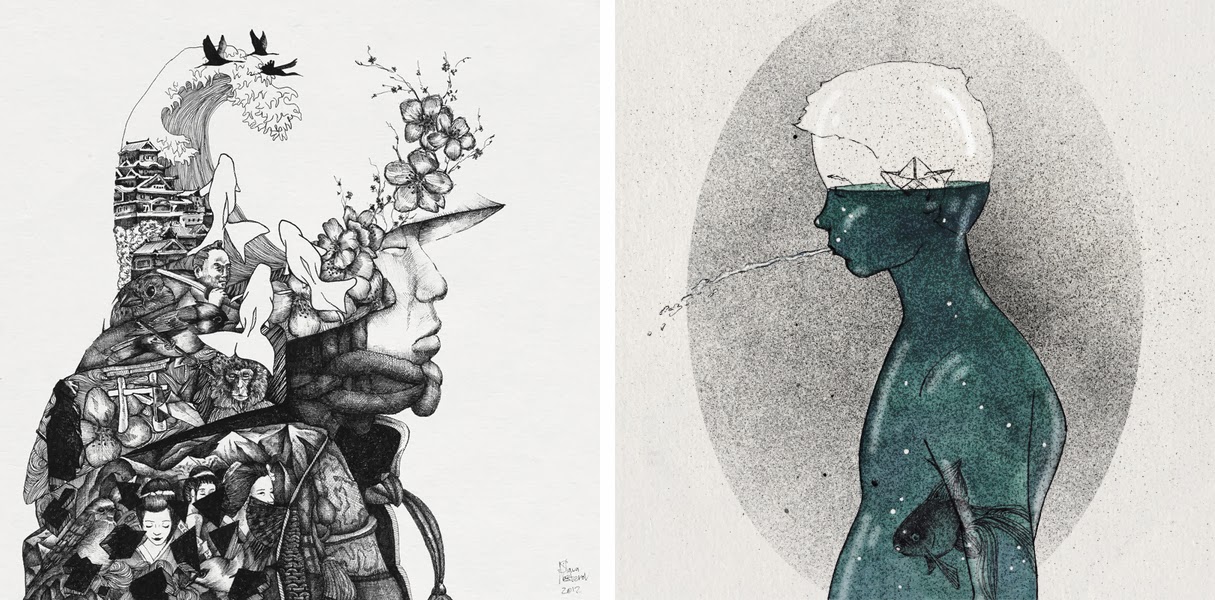 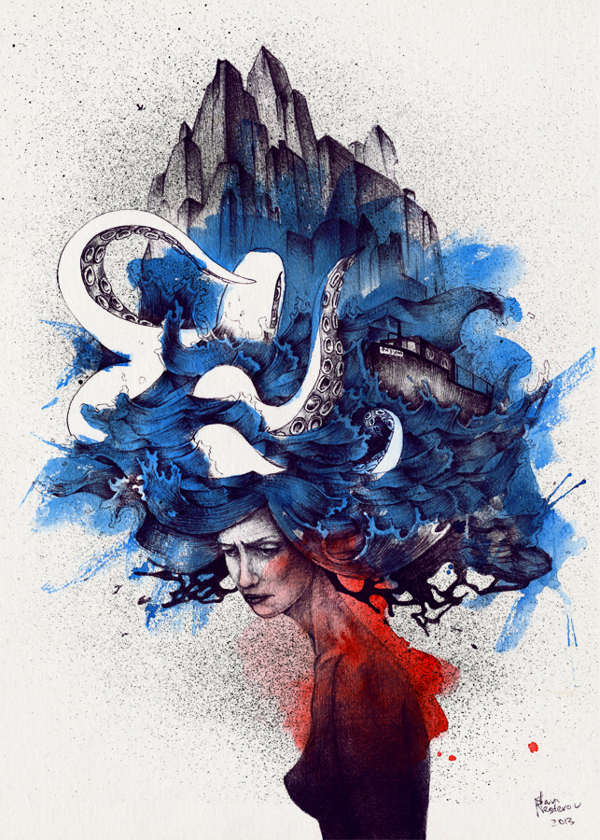 Oriol Angrill Jorda – Blendscapes
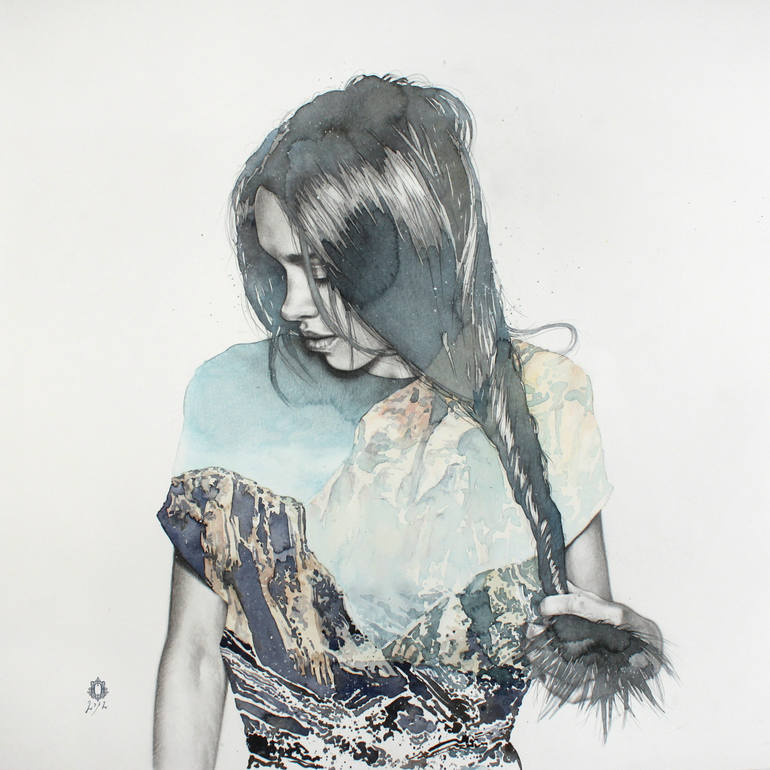 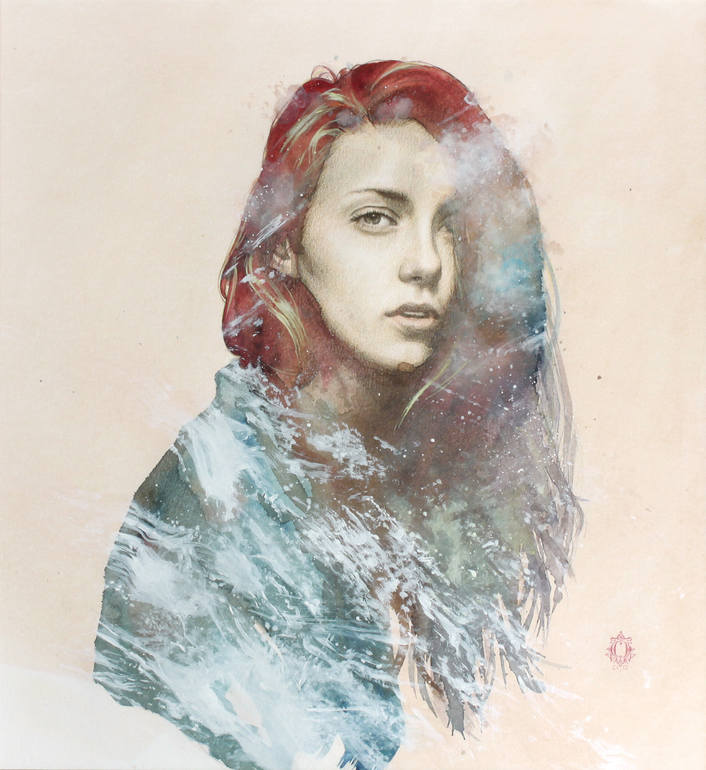 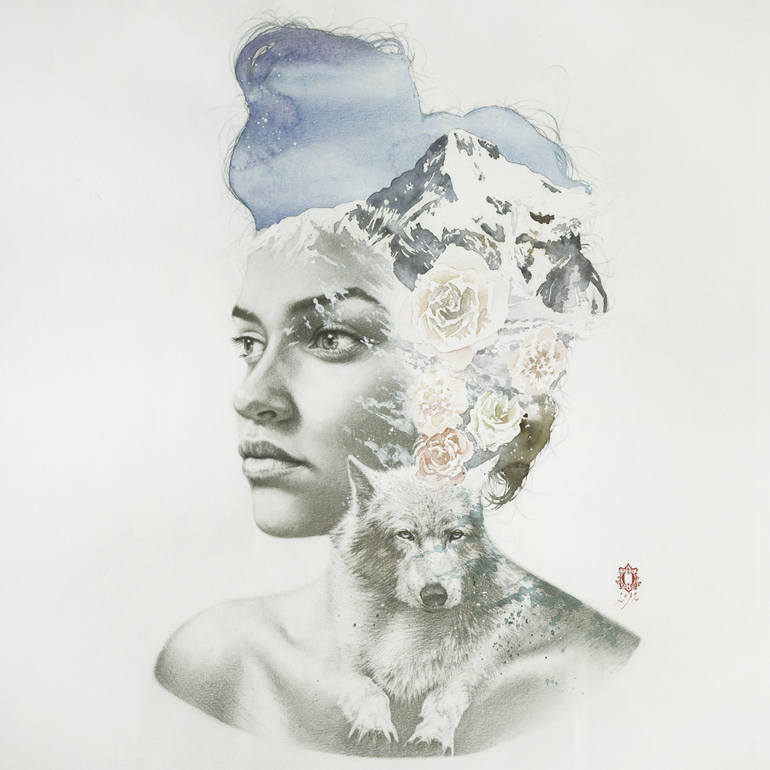 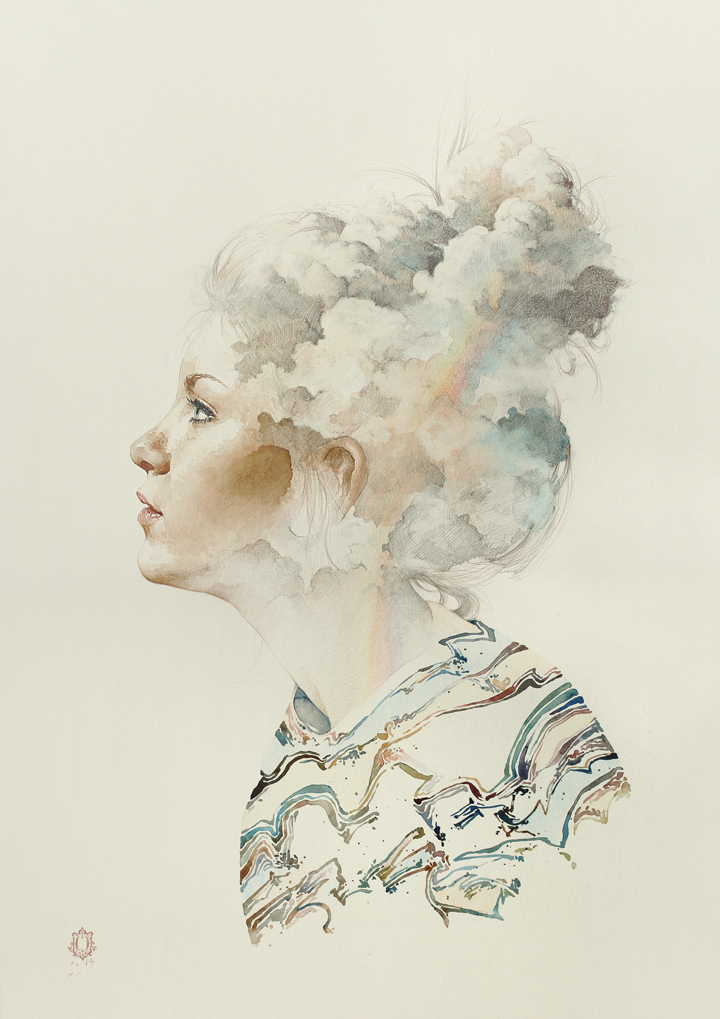 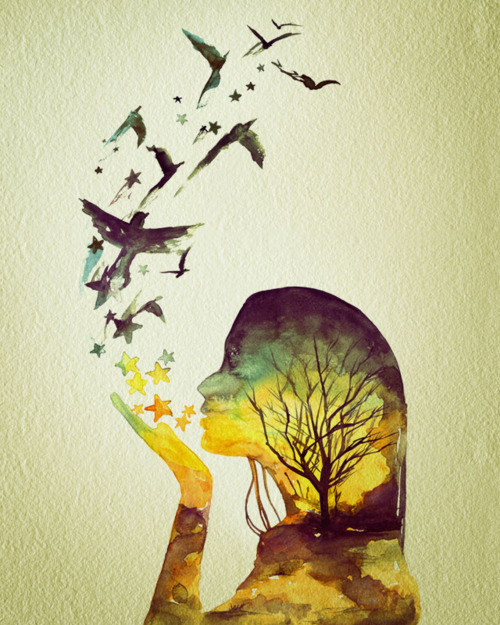 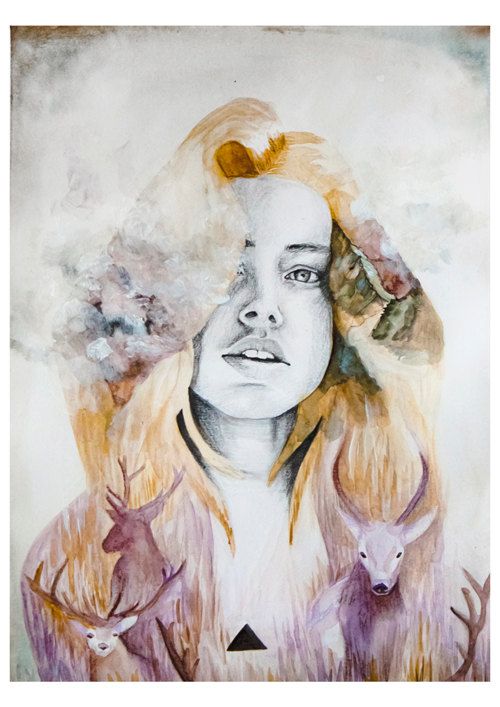 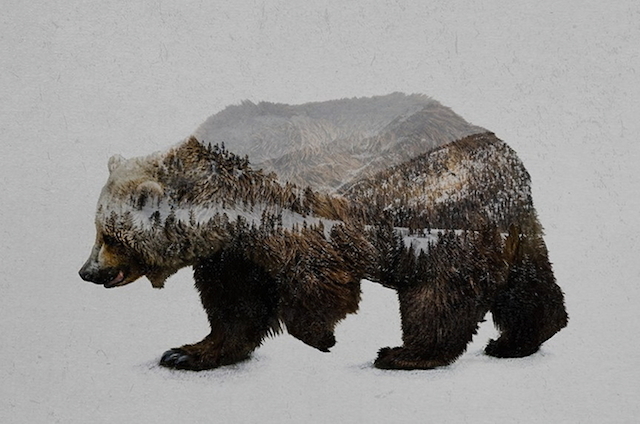 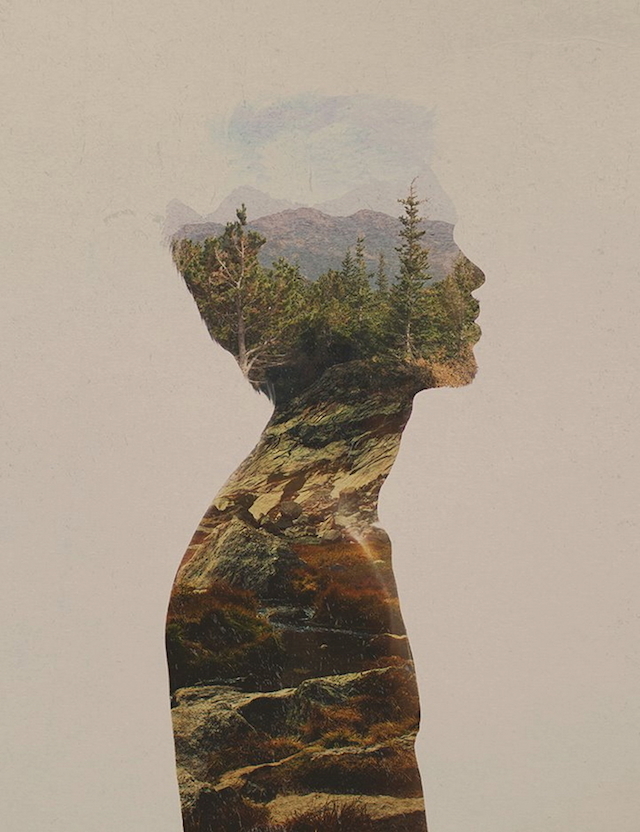 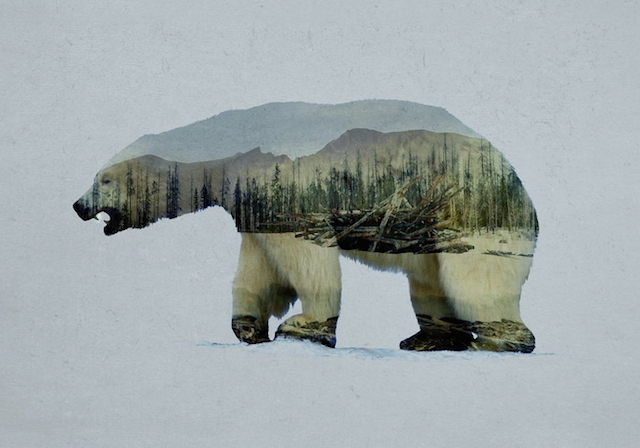